WAO Elementary School and the New Accountability System
What Identification as a Comprehensive Support and Improvement (CSI) School and a Target District Means to our Students and Staff
NYS’ Accountability System
2
Why a New Accountability System?
The Every Student Succeeds Act or ESSA is the federal law for K-12 education in the United States.
States receive funding from the United States Department of Education to help districts and schools improve student outcomes, particularly for groups of students who have historically underperformed compared to state averages.
NY receives about $1.6 billion annually in ESSA funding.
In the WAO Elementary School, ESSA funding supports programs and services that include: academic support for students who are struggling; after-school tutoring; counseling; mentoring; supplemental supplies for homeless students; and parent and family engagement workshops. 
In exchange for funding, states must have an accountability system for measuring school performance and determining which schools need extra support.
States have flexibility in developing these accountability systems.
States can incorporate measures of school success that go beyond test scores.
3
Identification of Schools in Need of Support
New York State’s accountability system will identify two types of schools in need of support.


Comprehensive Support and Improvement Schools (CSI)
These schools are the lowest-performing in the state and will be identified at least every three years:
5% of all schools in the state
Any high school with a  four-year graduation rate of less than 67% that does not have a five-year or six-year graduation rate of at least 67%
Schools identified for Targeted Support and Improvement (see below) that
have not improved over time

Targeted Support and Improvement Schools (TSI)


These schools are the lowest-performing in the state for one or more
subgroups of students and will be identified annually:
Any school with a subgroup of students consistently underperforming on the state’s indicators
Accountability Indicators/New Score System
Based on 2017-18 SY Data
Comprehensive Support
& Improvement
School (Identified every 3 yrs.)
Target District
Targeted Support & Improvement
School
(Identified annually)
Levels 1-4 for
Accountability Indicators
Good Standing District
Good Standing School
Accountability	Educational Equity
Educational equity means all students succeed and thrive in school no matter who they are, where they live, or where they go to school.
Accountability is everyone’s responsibility: we should celebrate what we do well and recognize upon what we need to improve, and identify the implications of the choices we make.
Being identified for Comprehensive Support & Improvement means we will get extra help to assist us in our improvement efforts.
Being identified as a Target District (as a result of having a CSI school) also means extra support.
Multiple Measures of Performance
NYSED is using several indicators to determine the performance of elementary and middle schools:
Student academic achievement in language arts, math, and science
Student growth in language arts and math
Academic progress in language arts and math
English language proficiency
Chronic absenteeism
For every school, these measures are applied to all students and specific student subgroups, such as members of racial and ethnic groups, students with disabilities, and English language learners
7
Multiple Measures of Success
New York State will use multiple measures of success to identify schools, beginning with 2017-18 school year results.
For all schools, based on the Composite Performance Index, which measures achievement on state assessments in English language arts (ELA), math and science. For high schools, also measures achievement on state assessments in social studies
Student Academic Achievement
For elementary and middle schools, measures student growth on statewide assessments in ELA and math for students in grades 4-8 by comparing the scores of students in the current year to the scores of students with similar scores in prior years
Student Growth
Academic Progress
For all schools, measures student progress on state assessments in ELA and math against long-term goals and measures of interim progress (MIPs)
Graduation Rates
For high schools, measures four-, five-, and six-year cohort graduation rates against long- term goals and MIPs
For all schools, measures the progress of English language learners in meeting their individual progress targets on the New York State English as a Second Language Achievement Test (NYSESLAT)
English Language
Proficiency
Chronic Absenteeism
For all schools, measures the percentage of students who miss 10% or more of the school year against long-term goals and MIPs
For high schools, measures the percentage of students who are leaving school prepared for college, career, and civic readiness as measured by diplomas, credentials, advanced course credits and enrollment, career and technical education certifications, and other similar indicators against long-term goals and MIPs
College, Career and Civic Readiness
Note: NYS will add an indicator based on out-of-school suspension rates in 2018-2019 (to be used for school identification after 2020-2021) and will consider adding additional indicators in the future.
How Schools Are Measured On Each Indicator
For every indicator, a school is given a numeric score:
“1” is lowest
“4” is highest
For every indicator:
A score of “1” to “4” is given for all students at a school and 
A score of “1” to “4” is given for each specific student subgroup at a school for which the school is accountable
9
All About the Levels
New York’s System is All About the Levels: Establishing Performance Levels for Each Indicator
The Individual Indicators
What Each Indicator Measures 
and 
How Our School Performed
11
Measuring Student Academic Achievement (Composite Performance Index)
WAO Elementary School received a Level 1 on this indicator, meaning our school performed between the 0 -10 percentile among all elementary and middle schools in the state.
This indicator measures achievement on state assessments in English language arts (ELA), math, and science.
Levels are assigned based on where a school ranks compared to all other schools in the state.
Schools receive no credit for students who score at Level 1, partial credit for students who score at Level 2, full credit for students who score at Level 3, and extra credit for students who score at Level 4. 
The Composite Performance Index is computed two ways: one based on only students who participated in state assessments and one adjusted for students who did not participate.
A school can receive an index that ranges from 0 to 250.  
WAO Elementary School had a Performance Index of 184 out of a possible 250 based on students who participated in the state assessments and 155 when adjusted for students who did not participate.
12
Measuring Student Growth on State Tests
WAO Elementary School received a Level 2 for the all students group.
Growth Index of 46.7 
This indicator measures student growth on state assessments in English language arts and math.
Indicator applies to grades 4-8.
Compares students’ scores this year to scores of students in the same grade with similar scores in prior years.
Uses the performance of our school for the last three years, not just last year.
The scores for each student in ELA and math are averaged and a Growth Index computed for the school.
13
Measuring Student Test Achievement (Composite Performance) & Growth on State Tests Combined
Our school received a score of 1 for all students, placing the school among the lowest ten percent in the state.

Creates a “Combined Composite Performance and Growth” measure by:
Adding the Composite Performance Level and the Student Growth Level, giving a number from 2-8. For WAO Elementary School that would be a Composite Performance Level of 2 and a Student Growth Level of 2, equaling 4.
Ranking schools with the same number (for WAO Elementary a 4) based on their rank for Composite Performance and for Student Growth.
Assigning a percentile rank to the result (208).
Measuring Academic Progress
WAO Elementary School received a Level 2 for ELA and a Level 1 for math, so our overall Level for Academic Progress was Level 1.

In ELA, WAO Elementary School had a school MIP of 53.6, the State MIP was 100.7, and the State long-term goal was 117.3.  WAO’s performance was 63.2.  Since we met either MIP, we received Level 2 in ELA.
In math, WAO Elementary School had a school MIP of 72, the State MIP was 103.3 and the State long-term goal was 119.4.  WAO’s performance was 55.8.  Since we did not meet either MIP, we received Level 1 in math.

This indicator measures overall student progress on state assessments in English language arts and math, comparing our school’s measures of interim progress (MIP), the State MIP and long-term State goals.
15
Measuring ChronicAbsenteeism
Since we did not meet the school MIP, the State MIP or long-term goal, WAO Elementary School received a Level 1.

WAO Elementary school’s performance was 17%, meaning 17% of students at WAO Elementary School were absent for 10% more of days of instruction.
WAO Elementary School had a school MIP of 13.1%, the State MIP was 15%, and the State long-term goal is 13.2%.  

This indicator measures the percentage of students who miss 10% or more of the days they are supposed to attend, compared to our school’s measures of interim progress (MIP) and long-term goals.
16
WAO Elementary School has been identified for Comprehensive Support and Improvement because we met “Scenario 2.”
WAO Elementary School has been identified for 
Comprehensive Support and Improvement 
because we met “Scenario 2.”
An elementary or middle school can be identified for Comprehensive Support and Improvement if its Levels of Performance meets one of these five “scenarios”
Comprehensive 
Support & Improvement
What it Means to Our School
18
Required CSI School Interventions
WAO  Elementary School will:
Participate in an on-site needs assessment conducted by the New York State Education Department.
Review additional data to identify needs to be addressed in the school’s annual improvement plan.
Conduct annual surveys of parents, staff, and students.
Develop, in consultation with parents, school staff, and for secondary schools, students, an annual School Comprehensive Education Plan (SCEP) and submit to NYSED for approval.
Identify a school-wide evidence-based intervention to be included within the annual improvement plan.
Take steps to increase parent and student participation in decision-making.
Receive Federal School Improvement funds to support our efforts.
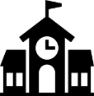 CSI School
19
To Exit CSI Status
	For two consecutive years, the school must be above the levels 	that would cause it to be identified for CSI status. 

WAO Elementary School can exit CSI status if for the 2018-19 and 2019-20 school years: 
Composite Performance Level and Student Growth Level are both Level 2 or higher, or 
Both the Composite Performance Index and Student Growth Index are higher than at the time of identification; AND Combined Composite Performance and Growth is Level 2 or higher; AND none of the following is Level 1: Academic Progress; English Language Proficiency; Chronic Absenteeism 
WAO Elementary can also exit CSI status if the school is not on the next list of CSI schools created based on 2020-21 school year results.
How Schools Can Exit CSI Status
20
What happens if progress is not made at the CSI school?
NYSED will provide additional on-site technical assistance and coaching
The District will have to complete additional requirements:
If the Target is not met for one year:
The District will complete a report that outlines how it will provide support to
the school leaders
If the Target is not met for two years:
The District will have an additional component on its District Needs Assessment that assesses its capacity to support the school leaders of the school, along with a plan to provide the supports and resources identified from the District Needs Assessment
What happens if the CSI school has lower results?
NYSED will provide additional on-site technical assistance and
coaching
In addition to District requirements identified on the previous page, any school that has a decrease in its results for two consecutive years will be required to offer Public School Choice in the 4th  year.


In addition, any school identified currently as CSI that remains in CSI status throughout this identification cycle and re-identified as CSI again in three years will enter the New York State Receivership Program.
Next Steps
As a result of WAO Elementary School becoming a Comprehensive Support and Improvement School, we will take the following next steps:

Apply for School Improvement Grant funds from the state to support our improvement efforts
Participate in regional and state trainings
Prepare for on site needs assessment visit from NYSED (May 14-16)
Assemble School Improvement Team
Prepare our teachers and staff
Gather necessary data
Administer a Comprehensive Needs Assessment to teachers and parents.
Develop 2019-20 School Improvement Plan
23